Saginaw Valley State University
Presentation by: Hannah Bowen 4th hour
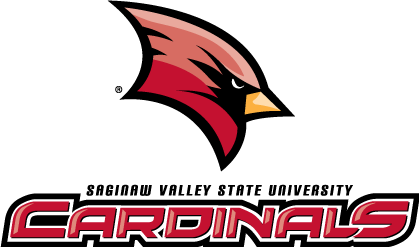 Saginaw Valley State University
Location: 6 miles from downtown Saginaw in Kochville Township, Saginaw County
Address: 7400 Bay Rd, University Center, MI 48604
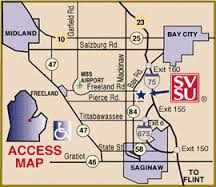 Campus
Campus
Graduation rate
Percentage: 39.7%
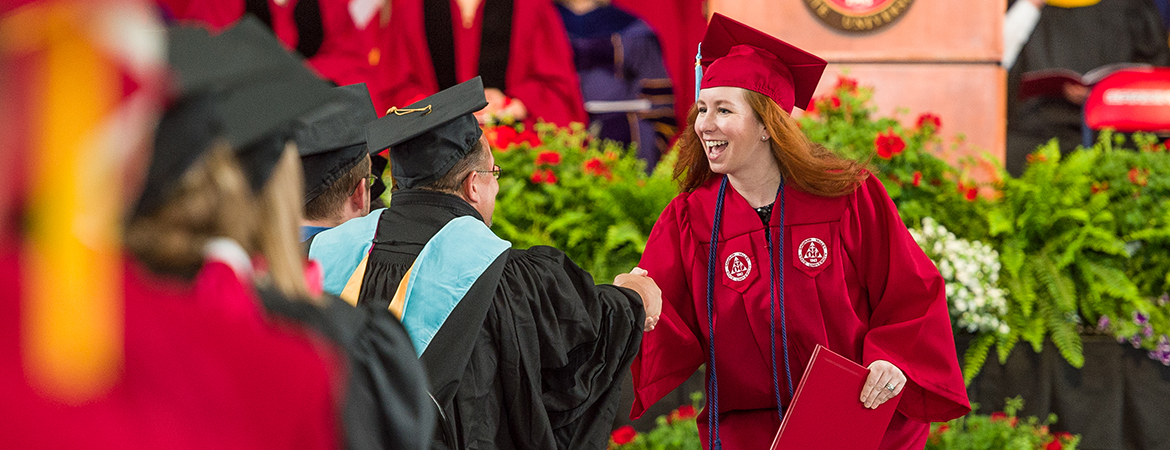 Number of students
Undergraduates: 8,763
Graduates: 1,003
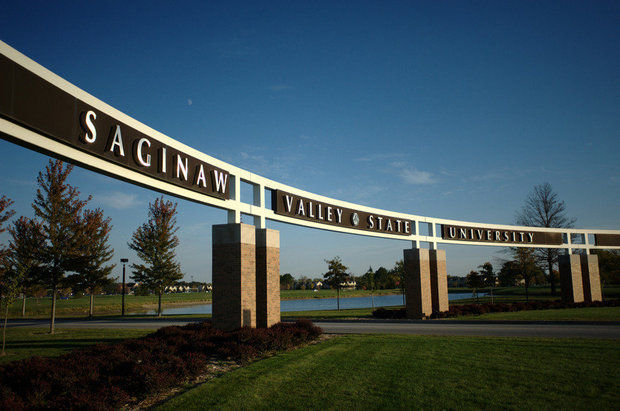 How many students apply?
Students who apply: 6,266
Students who were admitted: 5,010
Students who enroll: 1,507
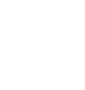 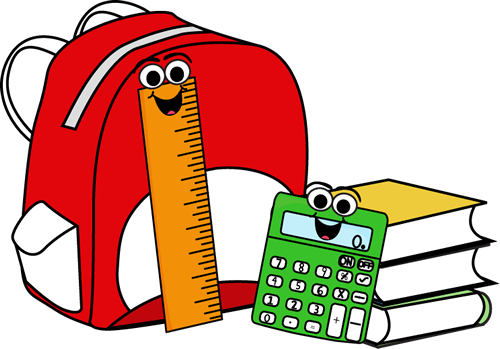 Class size
Average class size: 24
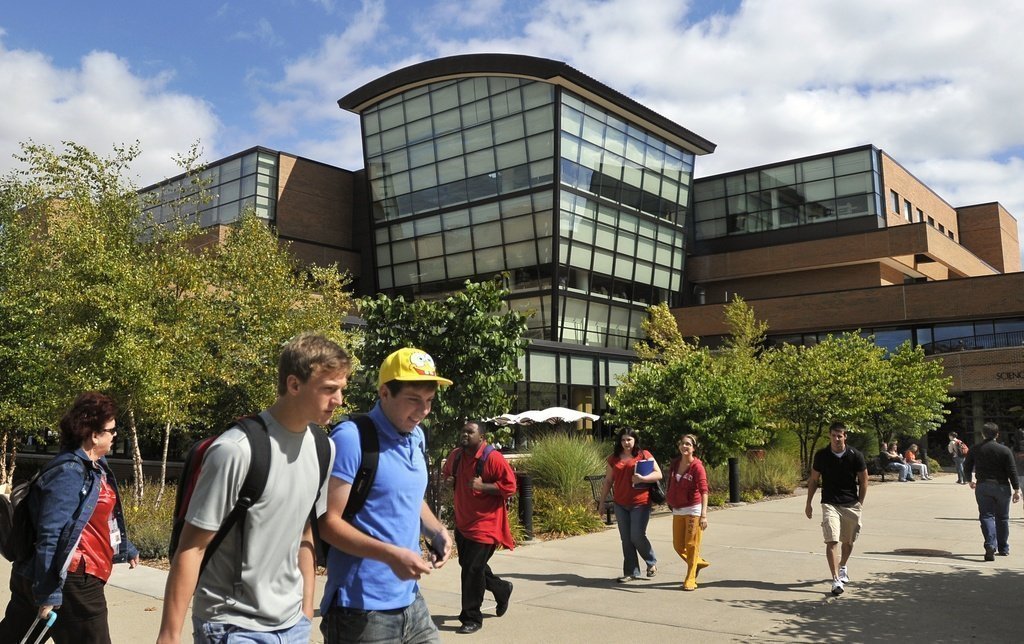 Requirements for the Honors Program
Minimum 3.70 cumulative high school GPA 
Minimum 28 ACT composite score
1310 SAT composite score (new test)/1880 (old test)
OR Be ranked #1 or #2 in your high school graduating class & a minimum 24 ACT composite score
Freshman Academic Profile
ACT Score
GPA
HS Class Rank
Average: 3.35
30%   3.75+
17%   3.5 - 3.74
15%   3.25 - 3.49
14%   3.00 - 3.24
19%   2.50 - 2.99
  5%   2.00 - 2.49
Top  Tenth           2%
Top Quarter        7%
Top Half      	    26%
Bottom Half	    74%
Bottom Quarter 42%
30 – 36     4%
24 – 29   33%
18 – 23    53%
12 – 17     6%
11 – 12   <1%
2015-2016 Annual Costs
Tuition/fees: $8,371
Books and Supplies: $1,250
Room and Board: $8,917
Personal expenses: $1,114
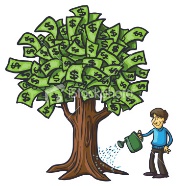 2015-2016 Financial Aid
Need Based Financial Aid
91% Applied
71% Offered
Average 1st year financial aid package:  $7,830

Average scholarships and grants:  $11,200

Average Student Debt (after 4 years) = $23,500 - $30,000
Most Popular Majors
Elementary Education and Teaching
Health/Medical Preparatory Programs
Registered Nursing/Registered Nurse
Social Work
Criminal Justice/Safety Studies
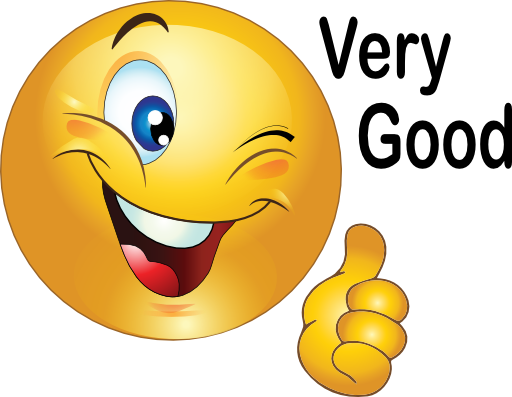 Unique Facts!
While the number one priority for students is their academic experience, more than 130 Registered Student Organizations enrich and enhance their extracurriculuar and college experience. Ex: Battle of the Valleys is a fund-raising competition between SVSU and intra-state rival Grand Valley State University. In 2014, SVSU raised $32,294 for the Cory Rivard Jr. Promise Foundation!
Unique Facts!
They have alumni in all 50 states!
Top 5 states with SVSU alumni are Michigan, Florida, Texas, Ohio and California.
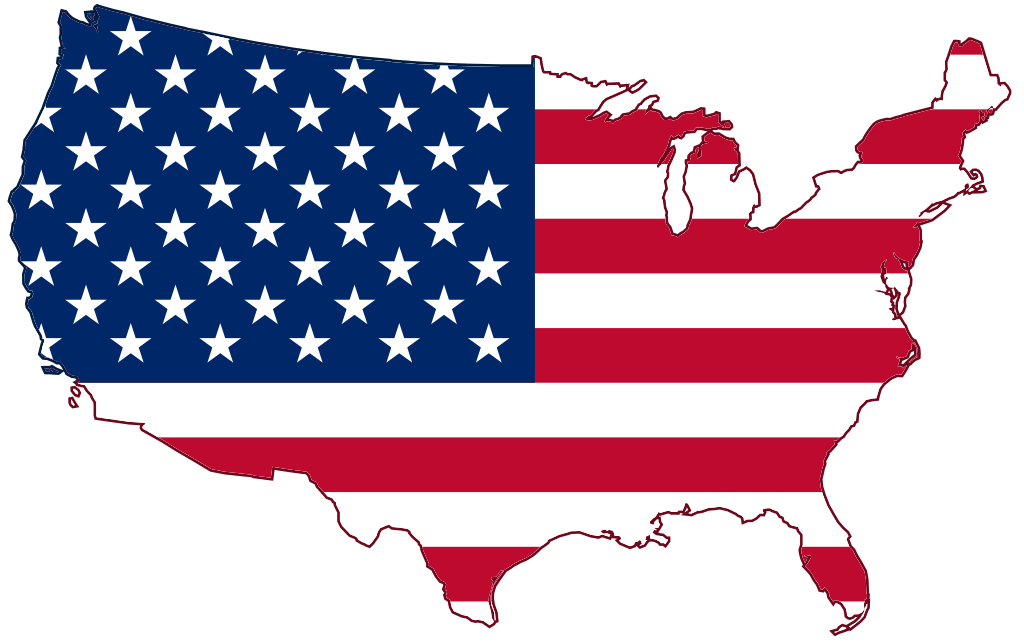